Pemodelan Programasi Linier Model Transportasi dan Blending
W. Rofianto, ST, MSi
Model Transportasi
Tujuan : Meminimumkan biaya untuk memenuhi permintaan di 4 kota.
Model Programasi Linier 
Minimisasi   : z = 2x11 + 3x12 + 1.5x13 + 2.5x14+ 4x21+ 3.5x22+ 2.5x23+ 3x24
Dgn Syarat  : x11 + x12 + x13 + x14  ≤ 900
	        x21 + x22 + x23 + x24 ≤ 750
	        x11 , x12 , x13 , x14 , 21 , x22 , x23 , x24 ≥ 0
x11 + x21 = 300
x12 + x22 = 450
x13 + x23 = 500
x14 + x24 = 350
xij adalah jumlah barang yang dikirim dari pabrik i ke kota j (dalam ton)
Model Blending
Bahan 1
Tujuan :
Mencari kombinasi bahan yang tepat agar diperoleh profit maksimum 

Catatan :
Diasumsikan pada pencampuran tidak ada loss.
Harga masing-masing bahan adalah $0.15; $0.18; $ 0.12 dan $0.14 per liter
Harga jual masing-masing campuran adalah $0.26; $0.22 dan $0.20 per liter
Total campuran yang ingin diproduksi adalah 5.000.000 liter
Kandungan bahan 2 di campuran 1 tidak boleh melebihi 40%,
 Kandungan bahan 3 di campuran 2 minimal 25%,
Kandungan bahan 1 di campuran 3 harus tepat 30%
Kandungan total bahan 2 dan bahan 4 di campuran 1 minimum 60%
Ketersediaan bahan 2 hanya 1.500.000 liter 
Ketersediaan bahan 3 hanya 1.000.000 liter 
Campuran 1 yang harus diproduksi minimal 2.000.000 liter
x11
Campuran
1
x12
x21
x13
Bahan 2
x22
x23
Campuran
2
x31
Bahan 3
x32
x33
Campuran
3
x41
x42
Bahan 4
x43
xij adalah jumlah bahan i pada campuran j 
(dalam liter)
Model Blending
Bahan 1
x11
Tujuan :
Mencari kombinasi bahan yang tepat agar diperoleh profit maksimum 

Catatan :
Diasumsikan pada pencampuran tidak ada loss.
Harga masing-masing bahan adalah $0.15; $0.18; $ 0.12 dan $0.14 per liter
Harga jual masing-masing campuran adalah $0.26; $0.22 dan $0.20 per liter
Campuran
1
x12
x21
x13
Bahan 2
x22
x23
Campuran
2
x31
Bahan 3
x32
x33
Campuran
3
x41
x42
Bahan 4
x43
Model Programasi Linier

Maksimisasi : 
z = 0.26(x11 + x21+ x31 + x41) + 0.22 (x12 + x22+ x32 + x42) + 0.2(x13 + x23+ x33 + x43)
      – 0.15(x11 + x12 + x13) – 0.18 (x21+ x22+ x23) – 0.12(x31 + x32 + x33) 
      – 0.14(x41 + x42+ x43)
Model Blending
Catatan :
Total campuran yang ingin diproduksi adalah 5.000.000 liter
Kandungan bahan 2 di campuran 1 tidak boleh melebihi 40%,
 Kandungan bahan 3 di campuran 2 minimal 25%,
Kandungan bahan 1 di campuran 3 harus tepat 30%
Kandungan total bahan 2 dan bahan 4 di campuran 1 minimum 60%
Ketersediaan bahan 2 hanya 1.500.000 liter 
Ketersediaan bahan 3 hanya 1.000.000 liter 
Campuran 1 yang harus diproduksi minimal 2.000.000 liter
Bahan 1
x11
Campuran
1
x12
x21
x13
Bahan 2
x22
x23
Campuran
2
x31
Bahan 3
x32
x33
Campuran
3
x41
x42
Bahan 4
x43
Dgn syarat : 
x11 + x12 + x13 + x21+ x22+ x23+ x31 + x32 + x33 + x41 + x42+ x43 = 5.000.000

x21 ≤ 0.4(x11 + x21+ x31 + x41) 		
x32 ≥ 0.25(x12 + x22+ x32 + x42)		
x13 = 0.3(x13 + x23+ x33 + x43)		
x21 + x41 ≥ 0.6(x11 + x21+ x31 + x41)		

x11 , x12 , x13 , x21 , x22 , x23 , x31 , x32 , x33 , x41 , x42 , x43 ≥ 0
x21 + x22 + x23 ≤ 1.500.000
x31 + x32 + x33 ≤ 1.000.000
x11 + x21+ x31 + x41 ≥ 2.000.000
Model Blending
Maksimisasi : 
z = 0.11x11 + 0.07x12 + 0.05x13 + 0.08x21 + 0.04x22 + 0.02x23 + 0.13x31 + 0.1x32 
     + 0.08x33 + 0.12x41 + 0.08x42 + 0.06x43

Dgn syarat : 
x11 + x12 + x13 + x21+ x22+ x23+ x31 + x32 + x33 + x41 + x42+ x43 = 5.000.000

                                   -0.4x11 + 0.6x21 - 0.4 x31 - 0.4 x41 ≤ 0		
                           -0.25x12 - 0.25 x22 + 0.75x32 - 0.25 x42 ≥ 0		
                                     0.7x13 - 0.3 x23 - 0.3 x33 - 0.3 x43 = 0	
		  	     -0.6x11 + 0.4x21- 0.6 x31 + 0.4x41 ≥ 0
					   x21 + x22 + x23 ≤ 1.500.000
					   x31 + x32 + x33 ≤ 1.000.000
				           x11 + x21+ x31 + x41 ≥ 2.000.000 		
       x11 , x12 , x13 , x21 , x22 , x23 , x31 , x32 , x33 , x41 , x42 , x43 ≥ 0
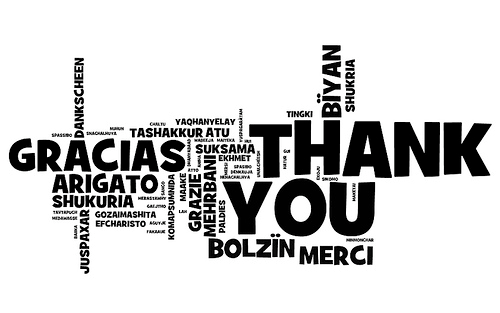